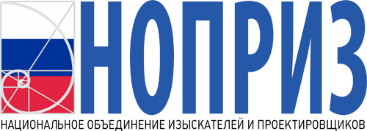 Основные требования к специалистам в области инженерных изысканий и архитектурно-строительного проектирования
Вице-президент Национального объединения изыскателей и проектировщиков, профессор, д.т.н.
Заслуженный строитель РФ
Лапидус Азарий Абрамович
[Speaker Notes: ПРОГРАММА 
проведения круглого стола 
на тему: «Профессиональная подготовка специалистов в области 
инженерных изысканий и архитектурно-строительного проектирования (ГИПов и ГАПов)»
 
Место проведения мероприятия: г. Москва, Гранатный переулок, д. 7, стр. 1, конференц-зал Центрального дома архитектора, 3-й этаж.
 
Дата проведения мероприятия: - 29 августа 2018 года
Время регистрации: с 14.00-15.00 
Время проведения Круглого стола: с 15:00 до 18:00]
Специалисты в области проектно-изыскательских работ
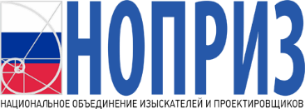 [Speaker Notes: Проектно-изыскательскими работами (далее – ПИР) в стране в настоящее время занимаются примерно [500-600] тысяч специалистов, в том числе, инженеры-проектировщики, изыскатели различных специализаций, архитекторы, сметчики, экономисты. Общее количество организаций, действующих на рынке ПИР, составляет более 60000. Из них значительное число предприятий – субъекты малого и среднего предпринимательства, в которых руководитель юридического лица самостоятельно организует выполнение инженерных изысканий, подготовку проектной документации, строительство, реконструкцию и капитальный ремонт объектов капитального строительства. 
Особая категория профессионалов – «главные инженеры проектов» (ГИПы) и «главные архитекторы проектов» (ГАПы) - высоко квалифицированные специалисты широкого профиля.

Успешность реализации конкретного инвестиционно-строительного проекта напрямую зависит от уровня квалификации ГИПа и ГАПа – ключевых фигур процесса оперативного управления проектом на начальной и последующих стадиях его реализации.

В соответствии с Федеральным законом «О внесении изменений в Градостроительный кодекс Российской Федерации и отдельные законодательные акты Российской Федерации» от 03.07.2016 N 372-ФЗ вводится новый институт регулирования профессиональной деятельности специалистов в области инженерных изысканий и архитектурно-строительного проектирования - Национальный реестр специалистов в области инженерных изысканий и архитектурно-строительного проектирования (далее – НРС).]
Национальный реестр специалистов в области инженерных изысканий и архитектурно-строительного проектирования
Согласно п. 6 ст. 55.5-1 Градостроительного кодекса специалисты для включения в реестр должны соответствовать следующим минимальным требованиям:
наличие высшего образования по профессии, специальности или направлению подготовки в области строительства (перечень направлений подготовки установлен приказом Минстроя России);
наличие стажа работы соответственно в организациях, осуществляющих подготовку проектной документации на инженерных должностях не менее чем три года;
наличие общего трудового стажа по профессии, специальности или направлению подготовки в области строительства не менее чем десять лет;
повышение квалификации специалиста по направлению подготовки в области строительства не реже одного раза в пять лет;
наличие разрешения на работу (для иностранных граждан);
отсутствия у такого Заявителя непогашенной или неснятой судимости за совершение умышленного преступления.
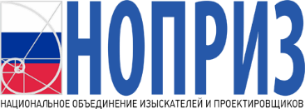 [Speaker Notes: Систему профессиональных квалификаций курирует Национальный совет при президенте РФ. Составной частью системы является независимая оценка квалификации. Разработку и внедрение принципов оценки регулирует Федеральный закон "О независимой оценке квалификации" от 03.07.2016 N 238-ФЗ.
Чтобы унифицировать процесс и сделать оценку квалификации специалистов прозрачной и единообразной процедурой, способной охватить все отрасли экономики, государство разработало национальную систему квалификаций (НСК).
НСК направлена на переход от рынка дипломов, где ценность работника определяет диплом учебного заведения, к рынку квалификаций, где решающее значение имеет реальный, официально подтвержденный уровень подготовки специалиста.
Система дает каждому человеку понятные перспективы карьерного роста, объединяя ключевые звенья цепи: систему образования, специалиста, работодателя и заказчика. Сегодня главная цель вузов — подготовка готовых специалистов, востребованных на рынке труда. А ключевая суть системы — последовательное образование через всю жизнь.
Основа системы профквалификаций — рамка квалификаций, системная и структурированная по уровням каждой из них. При этом каждое из направлений экономики имеет свою отраслевую рамку квалификаций, где прописаны широта полномочий и ответственность специалиста определенной профессии, сложность и наукоемкость деятельности.
Рамка квалификаций дает обобщенное описание квалификационных уровней. Другой не менее важный документ системы — профессиональный стандарт — прописывает требования к квалификации специалиста детально.
Профессиональный стандарт (Федеральный закон от 02.05.2015 № 122-ФЗ) представляет собой подробное описание трудовых функций, требования к опыту и знаниям в соответствии с квалификацией и должностью сотрудника. Именно профессиональный стандарт является связующим звеном между высшим образованием и рынком труда. Для целого ряда отраслей требование применять профстандарты стало обязательным еще с 2016 года.]
Процесс подготовки специалистов
Основная цель разработки и утверждения квалификационных стандартов – определить характеристики квалификаций, необходимые работникам для осуществления трудовых функций, дифференцированная от вида трудовой деятельности
Основной документ, регулирующий квалификационные стандарты – Федеральный закон от 03.07.2016 № 372-ФЗ «О внесении изменений в Градостроительный кодекс Российской Федерации и отдельные законодательные акты Российской Федерации»
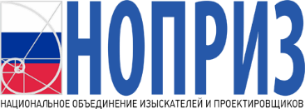 [Speaker Notes: Систему профессиональных квалификаций курирует Национальный совет при президенте РФ. Составной частью системы является независимая оценка квалификации. Разработку и внедрение принципов оценки регулирует Федеральный закон "О независимой оценке квалификации" от 03.07.2016 N 238-ФЗ.
Чтобы унифицировать процесс и сделать оценку квалификации специалистов прозрачной и единообразной процедурой, способной охватить все отрасли экономики, государство разработало национальную систему квалификаций (НСК).
НСК направлена на переход от рынка дипломов, где ценность работника определяет диплом учебного заведения, к рынку квалификаций, где решающее значение имеет реальный, официально подтвержденный уровень подготовки специалиста.
Система дает каждому человеку понятные перспективы карьерного роста, объединяя ключевые звенья цепи: систему образования, специалиста, работодателя и заказчика. Сегодня главная цель вузов — подготовка готовых специалистов, востребованных на рынке труда. А ключевая суть системы — последовательное образование через всю жизнь.
Основа системы профквалификаций — рамка квалификаций, системная и структурированная по уровням каждой из них. При этом каждое из направлений экономики имеет свою отраслевую рамку квалификаций, где прописаны широта полномочий и ответственность специалиста определенной профессии, сложность и наукоемкость деятельности.
Рамка квалификаций дает обобщенное описание квалификационных уровней. Другой не менее важный документ системы — профессиональный стандарт — прописывает требования к квалификации специалиста детально.
Профессиональный стандарт (Федеральный закон от 02.05.2015 № 122-ФЗ) представляет собой подробное описание трудовых функций, требования к опыту и знаниям в соответствии с квалификацией и должностью сотрудника. Именно профессиональный стандарт является связующим звеном между высшим образованием и рынком труда. Для целого ряда отраслей требование применять профстандарты стало обязательным еще с 2016 года.]
Оценка квалификации специалистов
Центры квалификации специалистов работают на базе советов по профессиональным квалификациям. 
Подробную информацию о центрах и советах содержит Реестр сведений о проведении независимой оценки квалификации.
Основными целями деятельности Центра оценки квалификации являются:
Задачами деятельности Центра в области независимой оценки квалификаций являются:
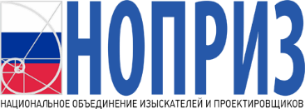 Процедура независимой оценки квалификации
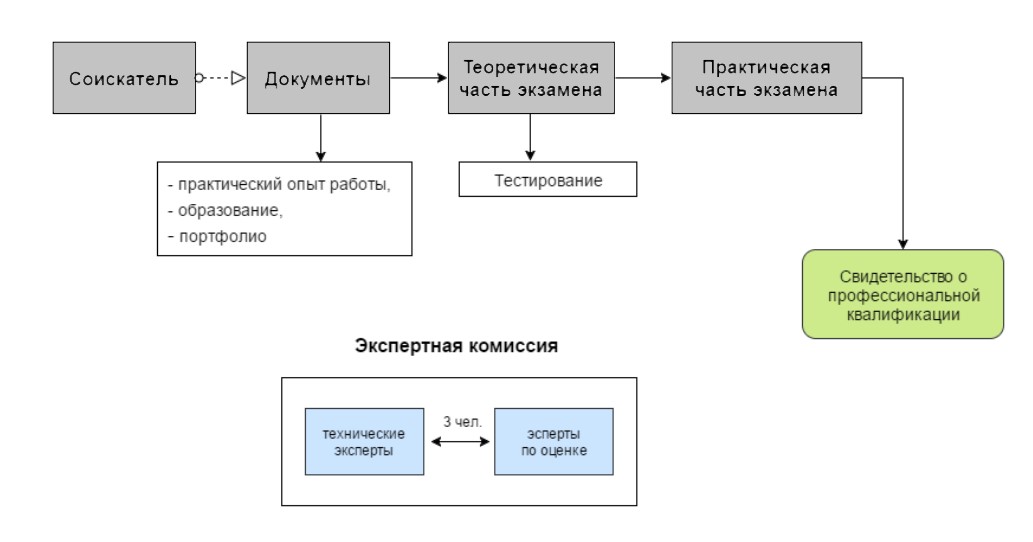 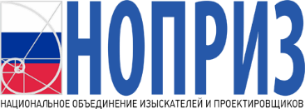 Где готовить специалистов?
Главный инженер проекта (ГИП)
Главный архитектор проекта (ГАП)
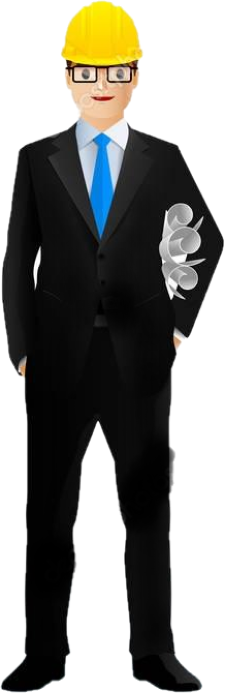 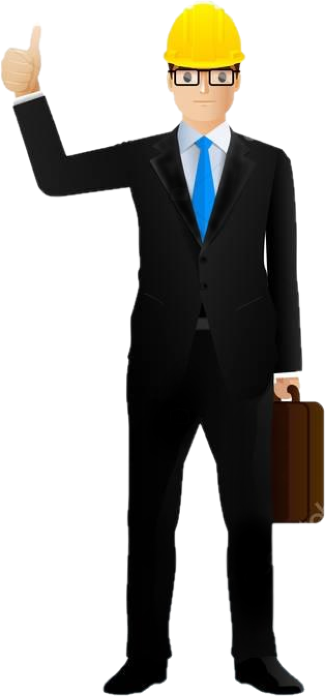 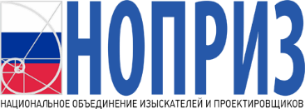 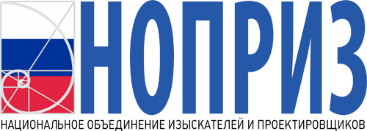 СПАСИБО ЗА ВНИМАНИЕ!